ESE532:System-on-a-Chip Architecture
Day 4:  September 11, 2019
Parallelism Overview
Pickup:
1 Preclass
1 Lego instructions
1 feecback
1 bag of Legos
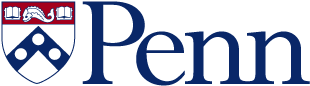 1
Penn ESE532 Fall 2019 -- DeHon
Today
Compute Models
How do we express and reason about parallel execution freedom
Types of Parallelism
How can we slice up and think about parallelism?
2
Penn ESE532 Fall 2019 -- DeHon
Message
Many useful models for parallelism
Help conceptualize
One-size does not fill all
Match to problem
3
Penn ESE532 Fall 2019 -- DeHon
Parallel Compute Models
4
Penn ESE532 Fall 2019 -- DeHon
Sequential Control Flow
Model of correctness is sequential execution
Examples
	C (Java, …)
	Finite-State Machine (FSM) / Finite Automata (FA)
Control flow
Program is a sequence of operations
Operation reads inputs and writes outputs into common store (memory)
One operation runs at a time 
defines successor
5
Penn ESE532 Fall 2019 -- DeHon
Parallelism can be explicit
State which operations occur on a cycle
Multiply, add for quadratic equation
6
Penn ESE532 Fall 2019 -- DeHon
Parallelism can be implicit
Sequential expression
Infer data dependencies
T1=x*x
T2=A*T1
T3=B*x
T4=T2+T3
Y=C+T4

Or
Y=A*x*x+B*x+C
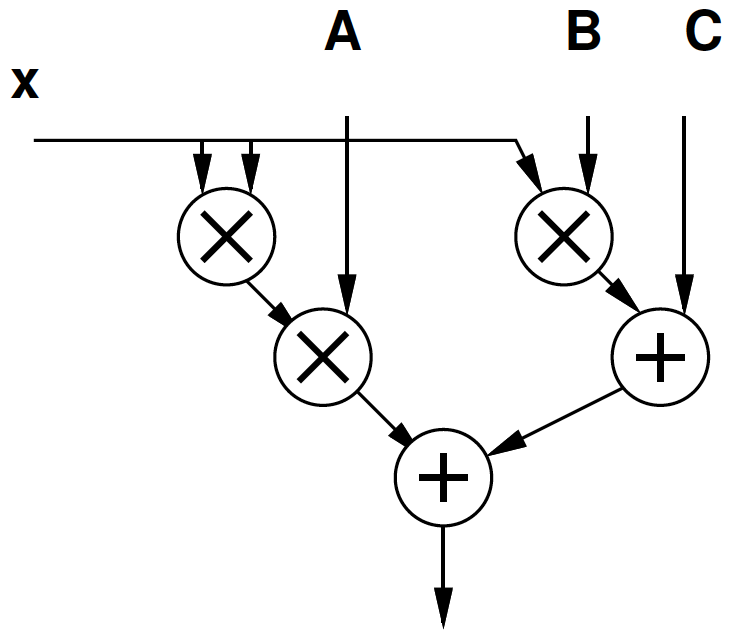 7
Penn ESE532 Fall 2019 -- DeHon
Implicit Parallelism
d=(x1-x2)*(x1-x2) + (y1-y2)*(y1-y2)

What parallelism exists here?
8
Penn ESE532 Fall 2019 -- DeHon
Parallelism can be implicit
Sequential expression
Infer data dependencies
for (i=0;i<100;i++)
	y[i]=A*x[i]*x[i]+B*x[i]+C

Why can these operations be performed in parallel?
9
Penn ESE532 Fall 2019 -- DeHon
Term: Operation
Operation – logic computation to be performed
10
Penn ESE532 Fall 2019 -- DeHon
Dataflow / Control Flow
Control flow (e.g. C)
Program is a sequence of operations
Operation reads inputs and writes outputs into common store
One operation runs at a time 
defines successor
Dataflow
Program is a graph of operations
Operation consumes tokens and produces tokens
All operations run concurrently
11
Penn ESE532 Fall 2019 -- DeHon
Token
Data value with presence indication
May be conceptual
Only exist in high-level model
Not kept around at runtime
Or may be physically represented
One bit represents presence/absence of data
12
Penn ESE532 Fall 2019 -- DeHon
Token Examples?
How ethernet know when a packet shows up?
Versus when no packets are arriving?
How serial link know character present?
How signal miss in processor data cache and processor needs to wait for data?
13
Penn ESE532 Fall 2019 -- DeHon
Operation
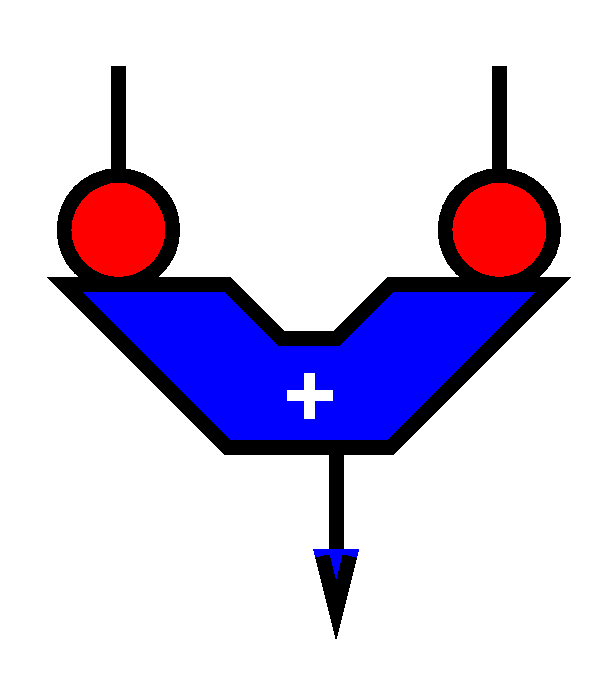 Takes in one or more inputs
Computes on the inputs
Produces results

Logically self-timed
“Fires” only when input set present
Signals availability of output
14
Penn ESE532 Fall 2019 -- DeHon
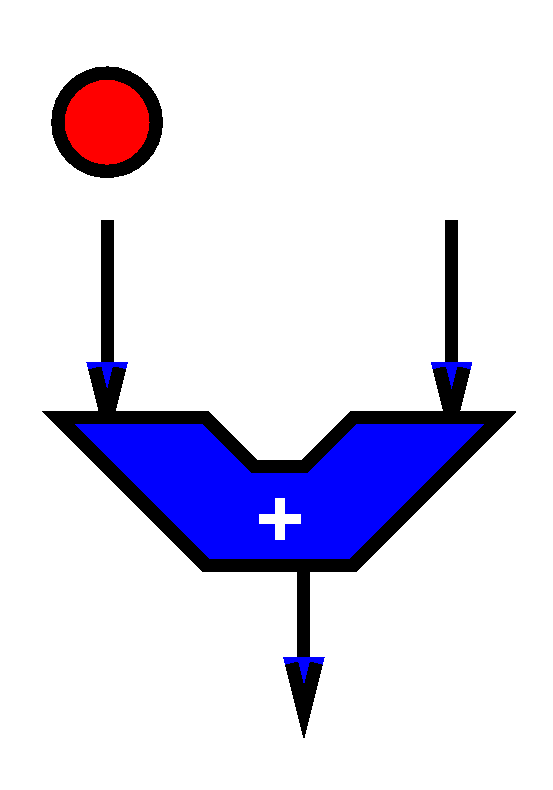 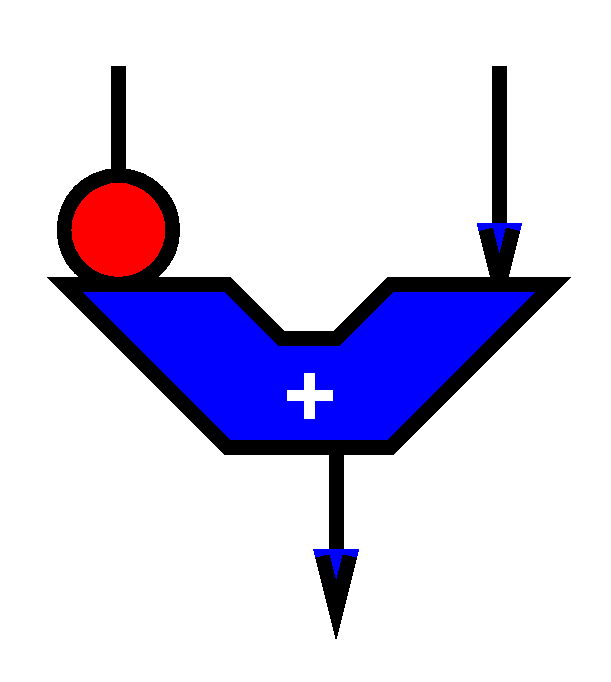 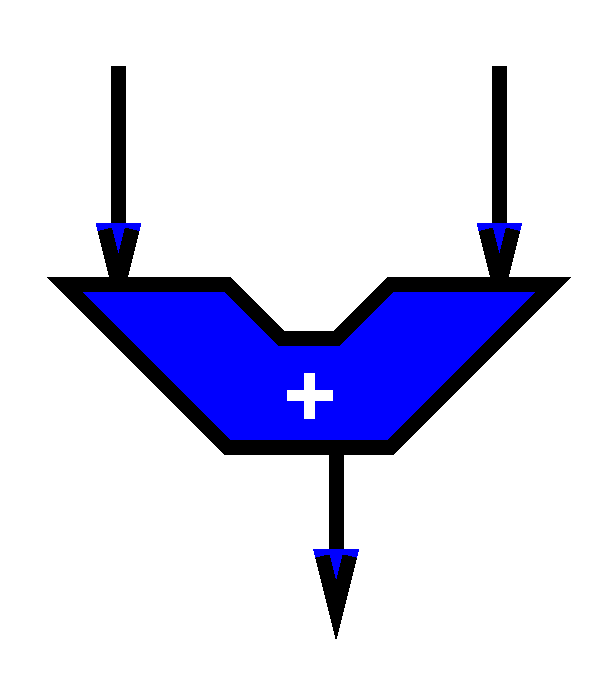 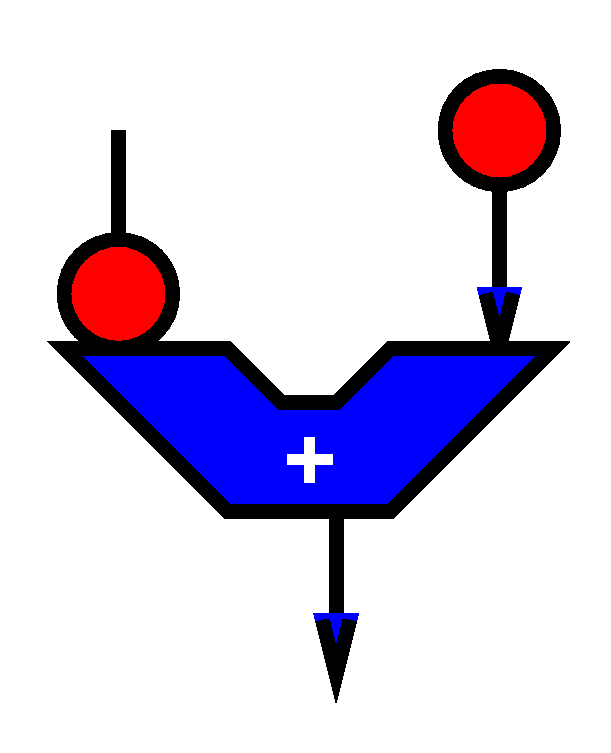 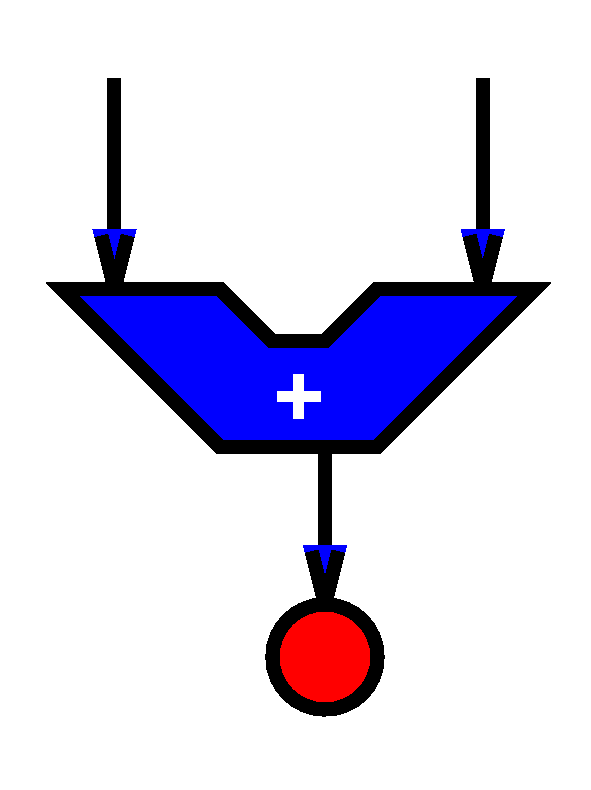 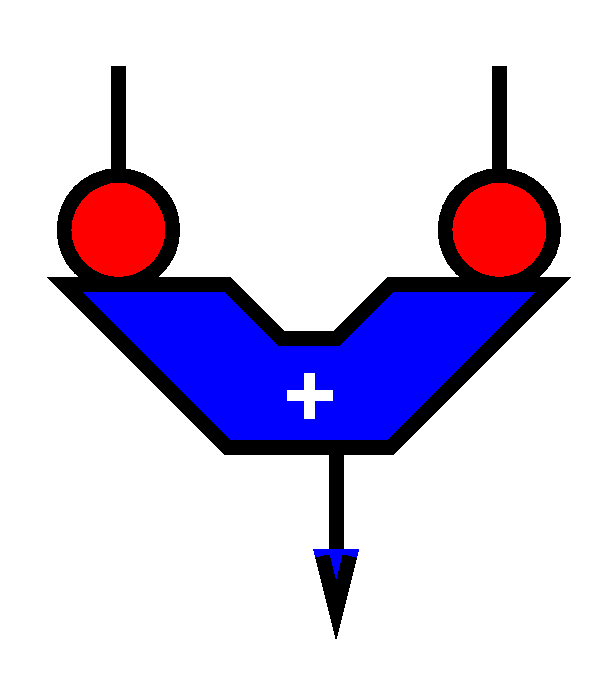 15
Penn ESE532 Fall 2019 -- DeHon
Dataflow Graph
Represents 
computation sub-blocks
linkage
Abstractly
controlled by data presence
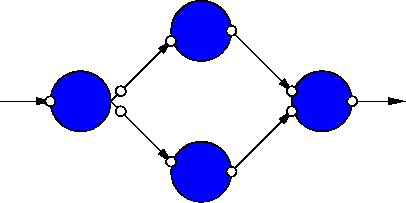 16
Penn ESE532 Fall 2019 -- DeHon
Dataflow Graph Example
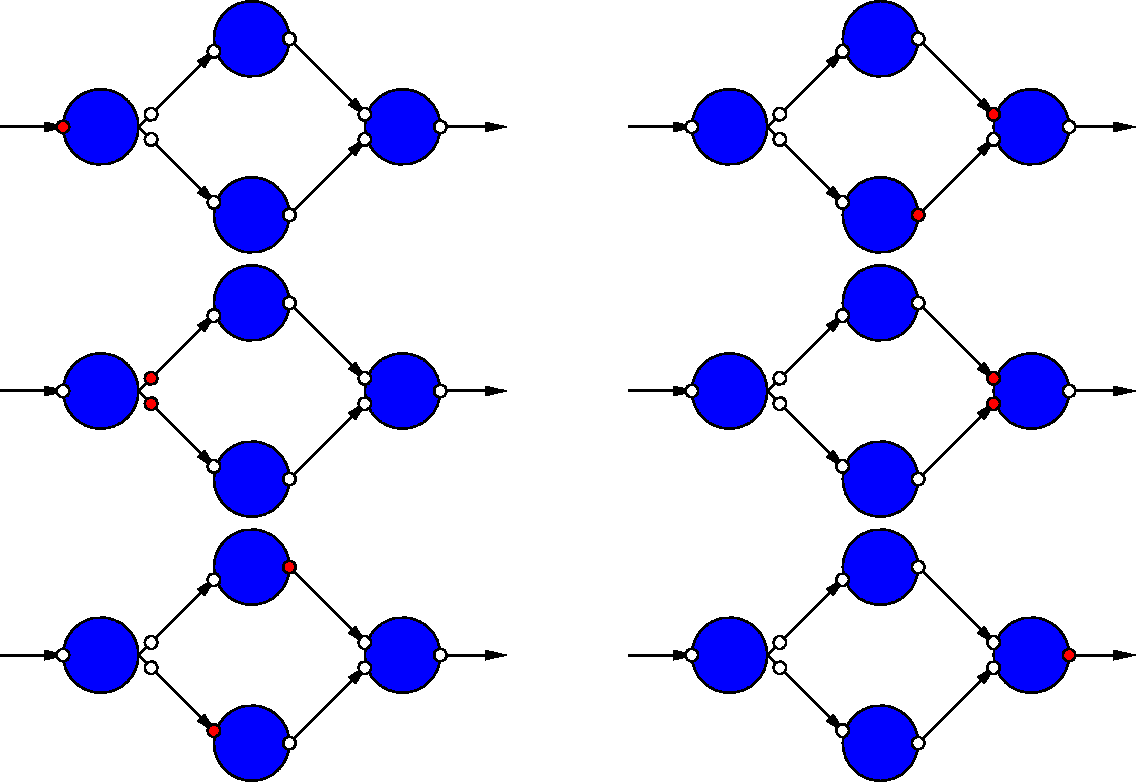 17
Penn ESE532 Fall 2019 -- DeHon
Sequential / FSM
FSM is degenerate dataflow graph where there is exactly one token
S1
x not 
present?
S2
S3
S4
18
Penn ESE532 Fall 2019 -- DeHon
Sequential / FSM
FSM is degenerate dataflow graph where there is exactly one token
S1
S2
S3
S4
19
Penn ESE532 Fall 2019 -- DeHon
Communicating Threads
Computation is a collection of sequential/control-flow “threads”
Threads may communicate
Through dataflow I/O
(Through shared variables)
View as hybrid or generalization
CSP – Communicating Sequential Processes  canonical model example
20
Penn ESE532 Fall 2019 -- DeHon
Video Decode
Audio
Sync to HDMI
Parse
Video
Why might need to synchronize to send to HDMI?
21
Penn ESE532 Fall 2019 -- DeHon
Compute Models
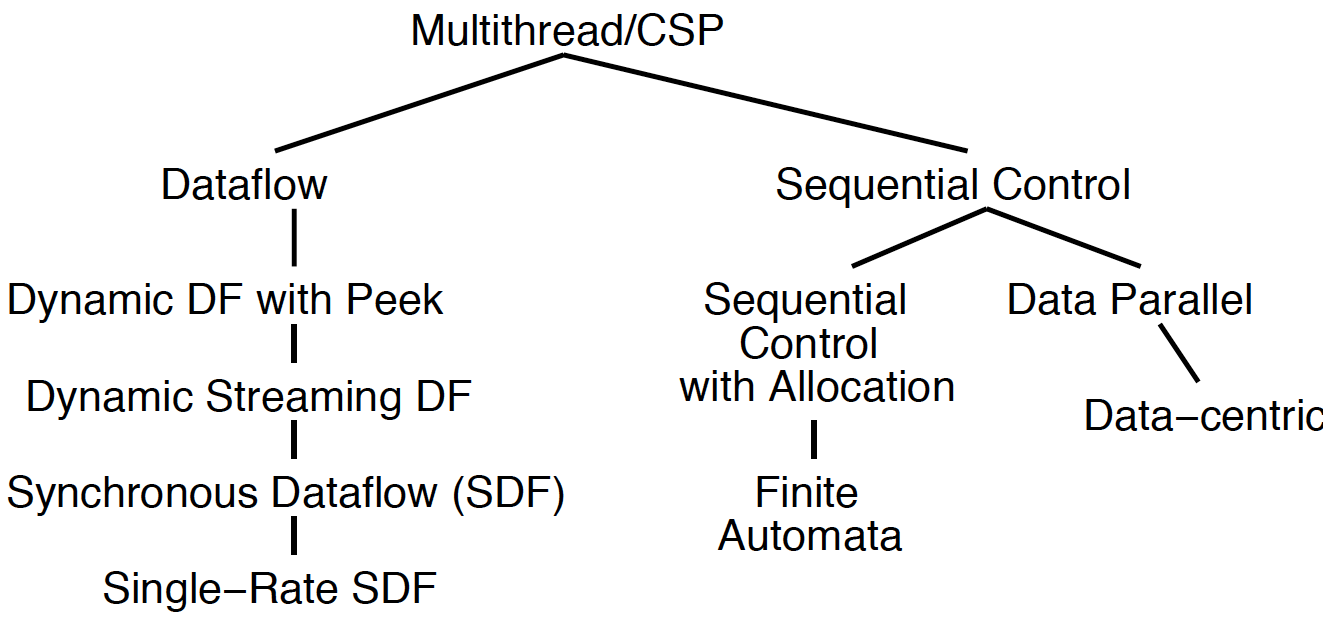 22
Penn ESE532 Fall 2019 -- DeHon
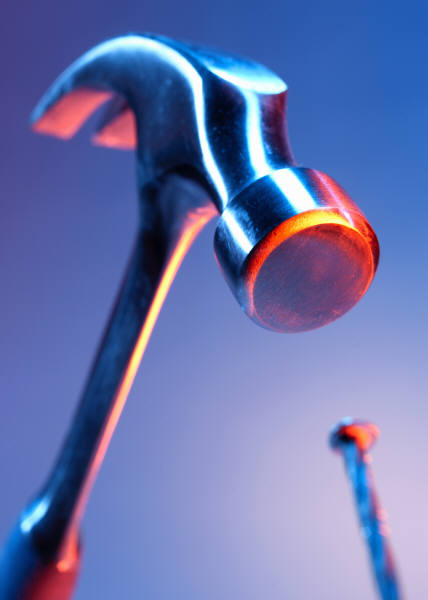 Value of Multiple Models
When you have a big enoughhammer, everything looks likea nail.
Many stuck on single model
Try to make all problems look like their nail
Value to diversity / heterogeneity 
One size does not fit all
23
Penn ESE532 Fall 2019 -- DeHon
Types of Parallelism
24
Penn ESE532 Fall 2019 -- DeHon
Types of Parallelism
Data Level – Perform same computation on different data items
Thread or Task Level – Perform separable (perhaps heterogeneous) tasks independently
Instruction Level – Within a single sequential thread, perform multiple operations on each cycle.
25
Penn ESE532 Fall 2019 -- DeHon
Pipeline Parallelism
Pipeline – organize computation as a spatial sequence of concurrent operations
Can introduce new inputs before finishing
Instruction- or thread-level
Use for data-level parallelism
Can be directed graph
26
Penn ESE532 Fall 2019 -- DeHon
Build 1
Sequential
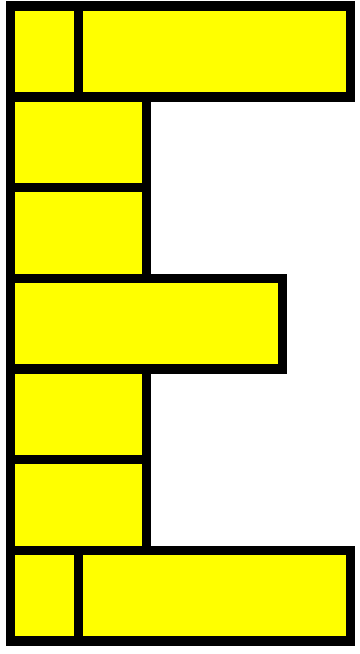 Single person build E
Latency?
Throughput?
27
Penn ESE532 Fall 2019 -- DeHon
Data Parallel
Everyone in class build own E
Latency?
Throughput?

Ideal speedup?
Resource Bound?
100 Es, 12 people
When useful?
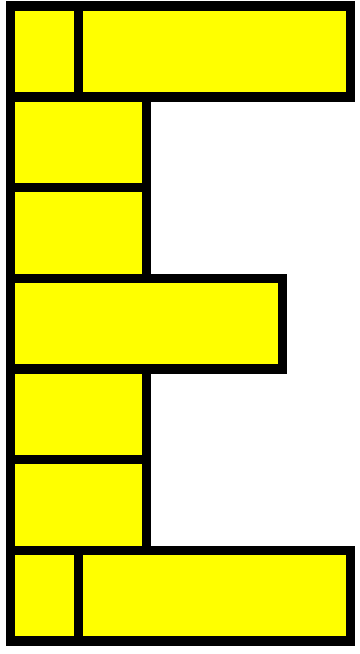 28
Penn ESE532 Fall 2019 -- DeHon
Data-Level Parallelism
Data Level – Perform same computation on different data items

Ideal: Tdp = Tseq/P
(with enough independent problems, match our resource bound computation)
29
Penn ESE532 Fall 2019 -- DeHon
Build 2
Thread Parallel
Each person build indicated letter
Latency?
Throughput?
Speedup over sequential build of 6 letters?
30
Penn ESE532 Fall 2019 -- DeHon
Thread-Level Parallelism
Thread or Task Level – Perform separable (perhaps heterogeneous) tasks independently
Ideal: Ttp = Tseq/P
Ttp=max(Tt1,Tt2,Tt3,…)
Less speedup than ideal if not balanced
Can produce a diversity of calculations
Useful if have limited need for the same calculation
31
Penn ESE532 Fall 2019 -- DeHon
Build 3
Instruction-Level Parallelism
Build single letter in lock step
Groups of 3
Resource Bound for 3 people building 9-brick letter?
Announce steps from slide	
Stay in step with slides
32
Penn ESE532 Fall 2019 -- DeHon
Group Communication
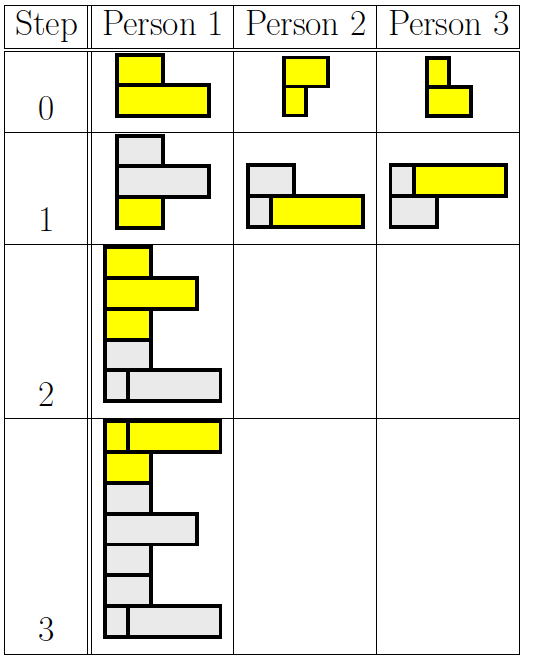 Groups of 3
Note who was person 1 task
2, 3 will need to pass completed substructures
33
Penn ESE532 Fall 2019 -- DeHon
Step 0
34
Penn ESE532 Fall 2019 -- DeHon
Step 1
35
Penn ESE532 Fall 2019 -- DeHon
Step 2
36
Penn ESE532 Fall 2019 -- DeHon
Step 3
37
Penn ESE532 Fall 2019 -- DeHon
Instruction-Level Parallelism (ILP)
Latency?
Throughput?

Can reduce latency for single letter
Ideal: Tlatency = Tseqlatency/P
…but critical path bound applies, dependencies may limit
38
Penn ESE532 Fall 2019 -- DeHon
Build 4
Bonus (time permit): Instruction-Level Pipeline
Each person adds one brick to build
Resources? (people in pipeline?)
Run pipeline once alone
Latency? (brick-adds to build letter)
Then run pipeline with 5 inputs
Throughput? (letters/brick-add-time)
39
Penn ESE532 Fall 2019 -- DeHon
Thread Graph
How would we build with task level parallelism?
Tasks?
Dependencies?
40
Penn ESE532 Fall 2019 -- DeHon
Types of Parallelism
Data Level – Perform same computation on different data items
Thread or Task Level – Perform separable (perhaps heterogeneous) tasks independently
Instruction Level – Within a single sequential thread, perform multiple operations on each cycle.
41
Penn ESE532 Fall 2019 -- DeHon
Pipeline Parallelism
Pipeline – organize computation as a spatial sequence of concurrent operations
Can introduce new inputs before finishing
Instruction- or thread-level
Use for data-level parallelism
Can be directed graph
42
Penn ESE532 Fall 2019 -- DeHon
Big Ideas
Many parallel compute models
Sequential, Dataflow, CSP
Find natural parallelism in problem
Mix-and-match
43
Penn ESE532 Fall 2019 -- DeHon
Admin
Reading Day 5 on web
HW2 due Friday
HW3 out

Return Legos 
Recitation in here at noon
Will take questions after class in hall
44
Penn ESE532 Fall 2019 -- DeHon